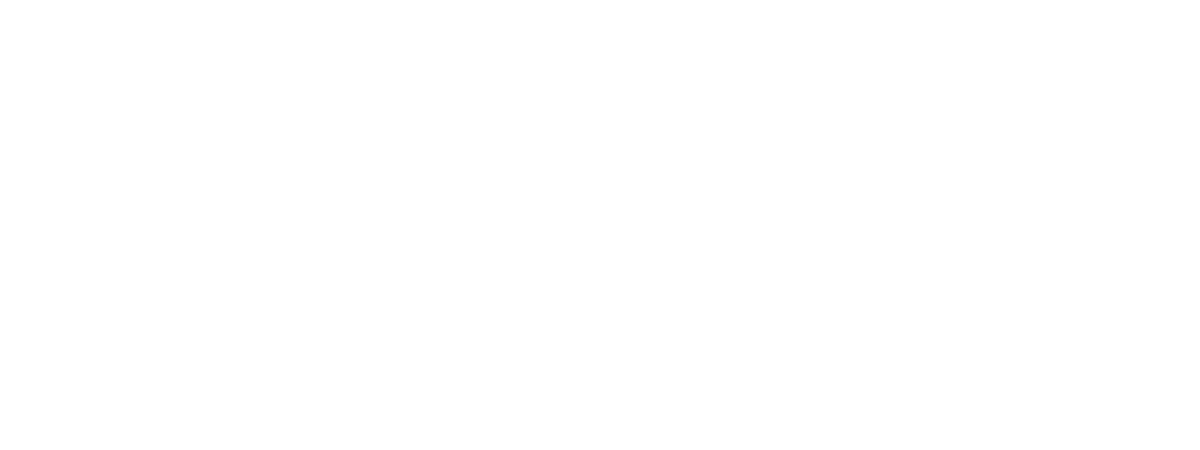 RICARDO SANTIN
PRESIDENTE 

25 de agosto
2021
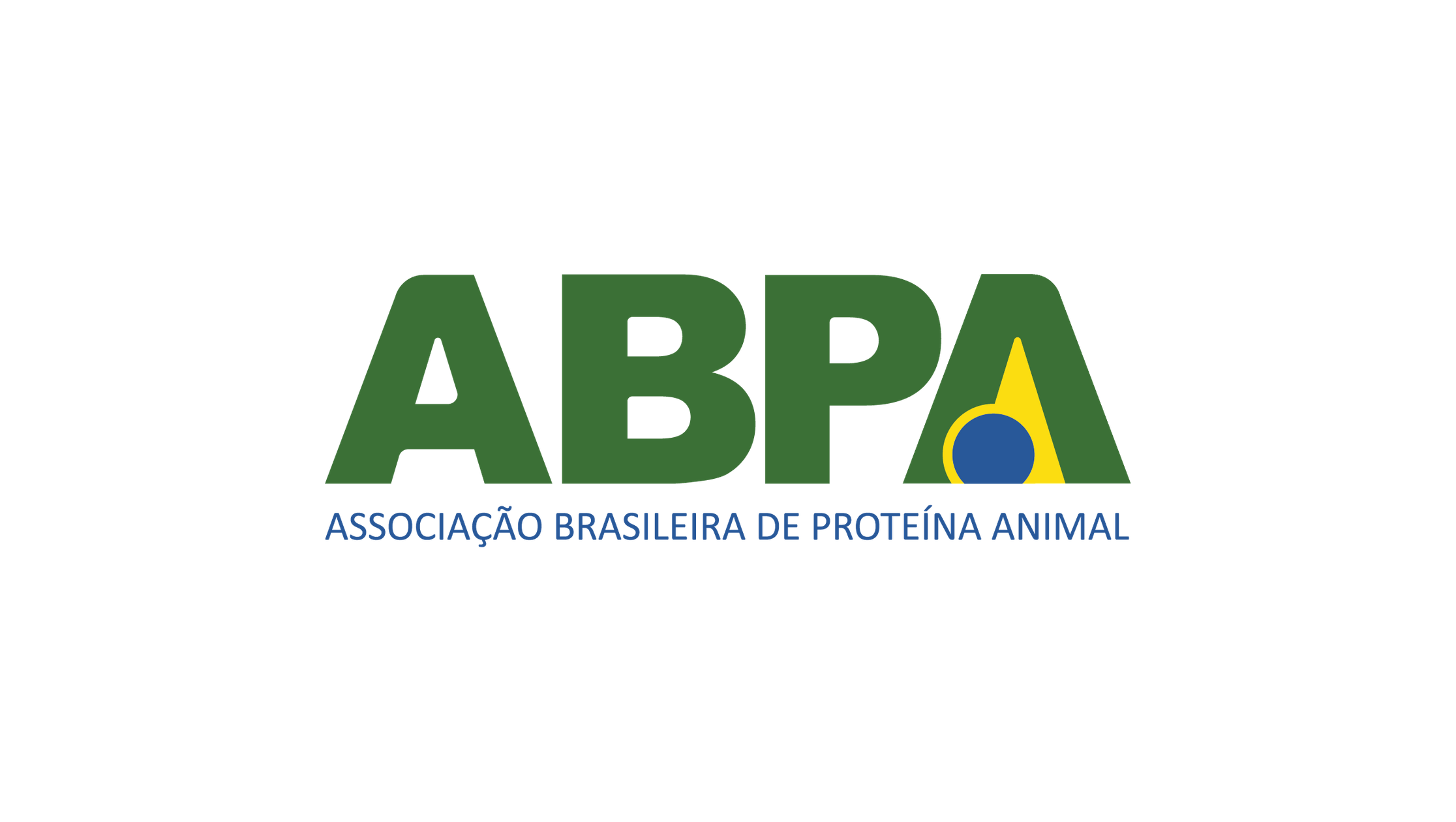 ECONÔMICO&SOCIAL
DESENVOLVIMENTO 
E EMPREGO
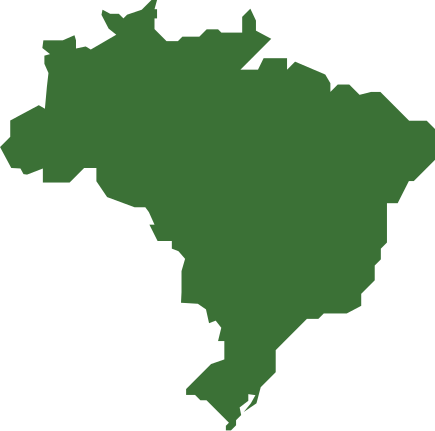 FONTE: ABPA – USDA  - 2020
3º
4º
PIB
4
4º
MAIOR PRODUTOR MUNDIAL DE 
CARNE DE FRANGO
DE R$ 120 BILHÕES
MILHÕES DE EMPREGOS
MAIOR PRODUTORMUNDIAL DE CARNE SUÍNA
1º
1,02Milhões de toneladas de carne suína exportadas em 2020
MAIOR EXPORTADORMUNDIAL DE CARNE SUÍNA
EXPORTADOR MUNDIAL DE CARNE DE FRANGO
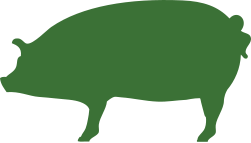 4,23Milhões de toneladas de carne de frango exportadas em 2020
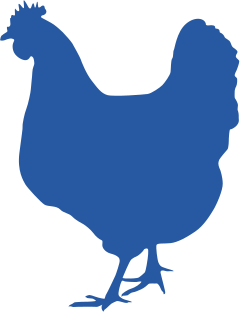 4,436Milhões de toneladas de carne suína produzidas em 2020
Em 20 anos o setor gerou US$145 bilhões em receita cambial
13,845Milhões de toneladas de carne de frango produzidas em 2020
OS DOIS SETORES PRODUZIRAM O EQUIVALENTE A 1.153.750 CAMINHÕES (12 TONS)
APENAS EM 2020, OS DOIS SETORES EXPORTARAM 210 MIL CONTÊINERES
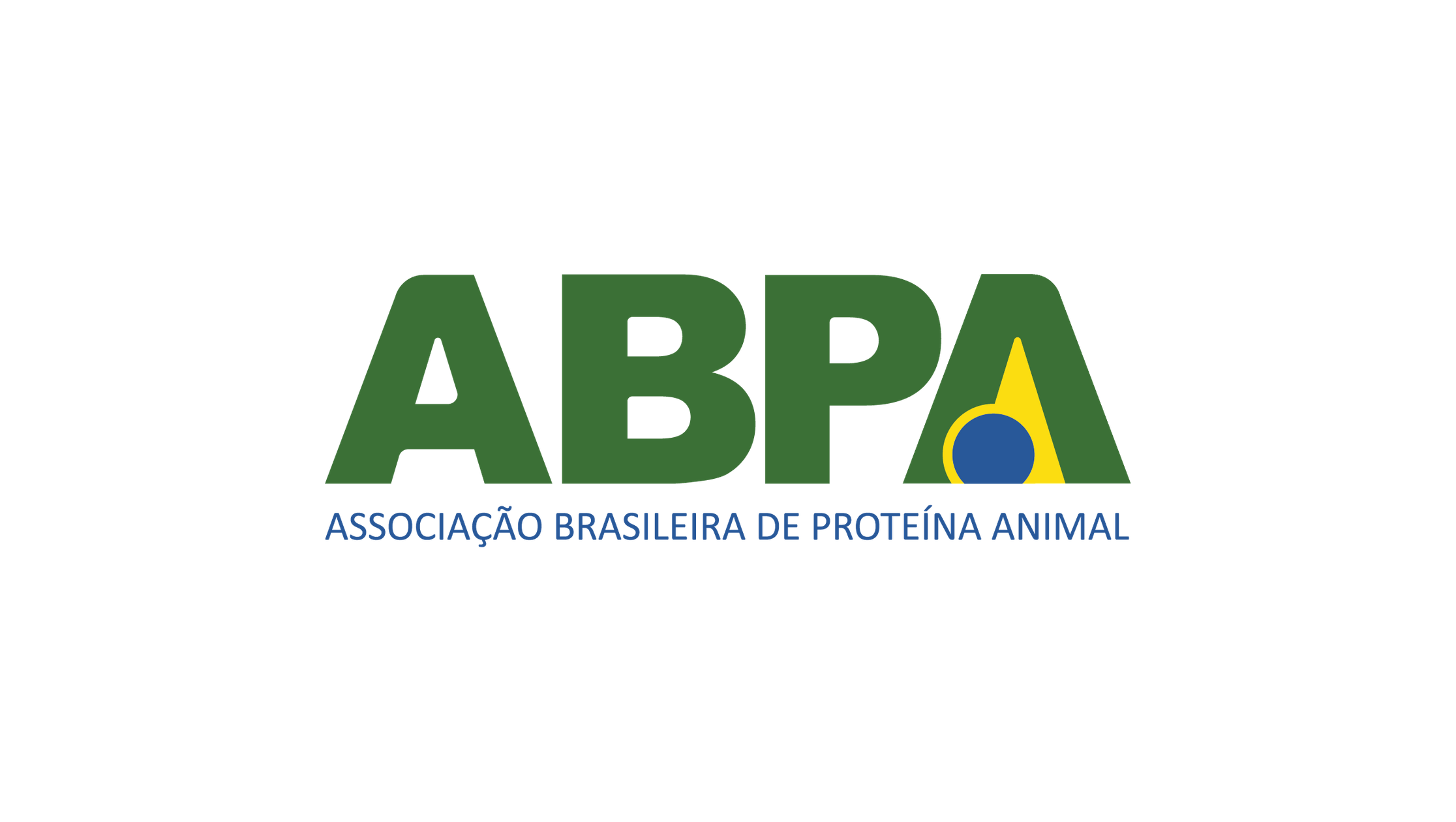 ECONÔMICO&SOCIAL
DESENVOLVIMENTO 
E EMPREGO
Relação espacial entre o índice Firjan de desenvolvimento e o emprego na produção e abate de frangos e suínos no municípios brasileiros, 2016
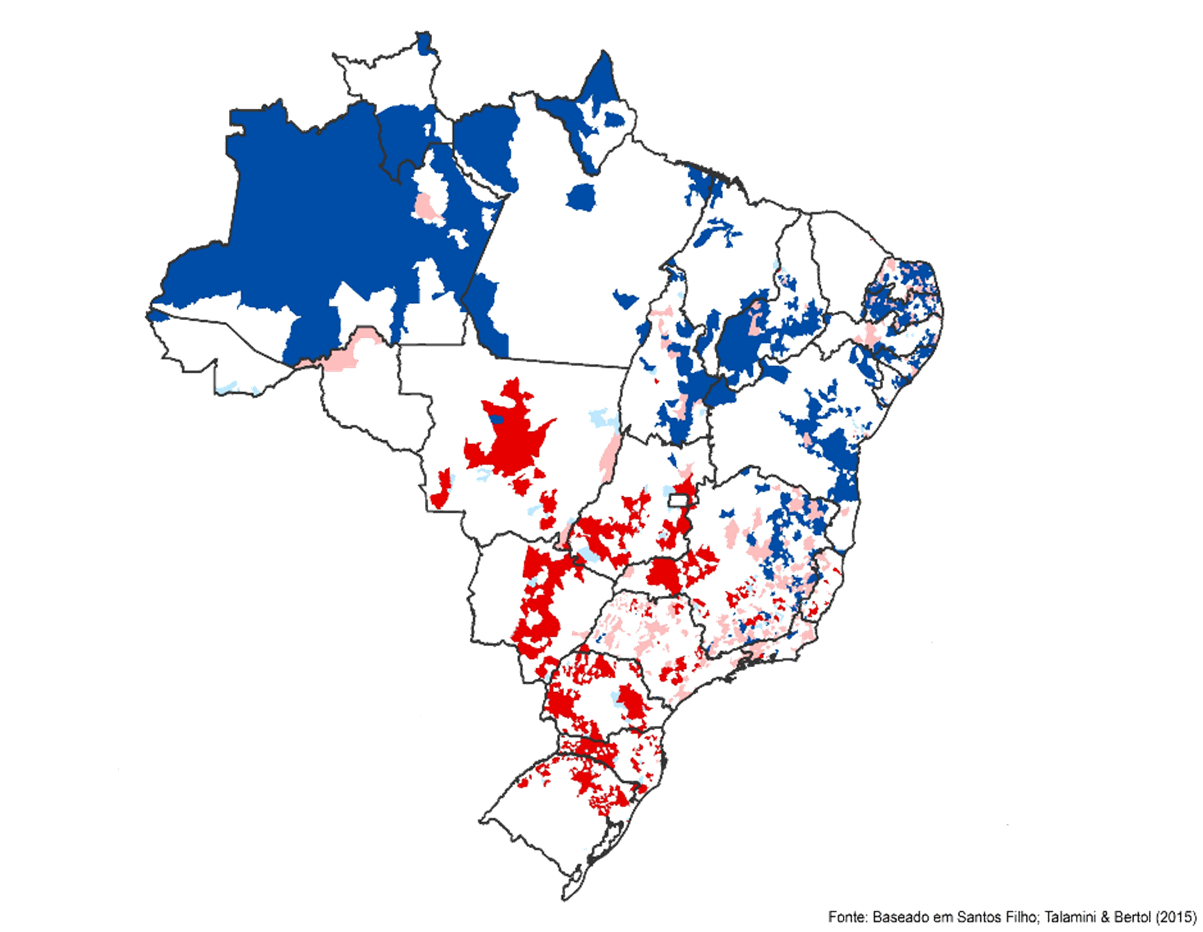 Rio Verde
12° GO e 400° BR
Lucas do Rio Verde
1° MT e 148° BR
Concórdia
1º SC e 8° BR
São Gabriel do Oeste
1° MS e 126° BR
Chapecó
2° SC e 25° BR
Medianeira
8° PR e 61° BR
Paranavai
3° PR e 18° BR
Branco: Sem relação estatística

Grande desenvolvimento e emprego na produção e abate

Não existe desenvolvimento e emprego na produção e abate

O emprego na produção e abate ainda não levou ao desenvolvimento

Outras atividades econômicas respondem pelo desenvolvimento
Toledo
2° PR e 7°BR
Serafina Correia
6° RS e 57° BR
Lajeado
2° RS e 6° BR
Marau
34° RS e 176° BR
DESONERAÇÃO: IMPACTOS DA RETIRADA
A EVENTUAL SUSPENSÃO DA DESONERAÇÃO PODERÁ ACARRETAR:

Impactos de R$ 1 bilhão anualmente, apenas na indústria de abate e processamento;

Inflação dos alimentos: a carne de frango, a carne suína e os ovos, já severamente impactados pelos custos de produção do milho e da soja, poderão ganhar novos aumentos com a reoneração, com impactos nos preços ao consumidor.

Perda de até 10 mil postos de trabalho, prejudicando os impactos positivos dos 25 mil postos de trabalho gerados pelo setor ao longo da pandemia (um dos poucos com saldo de empregabilidade positiva no período);
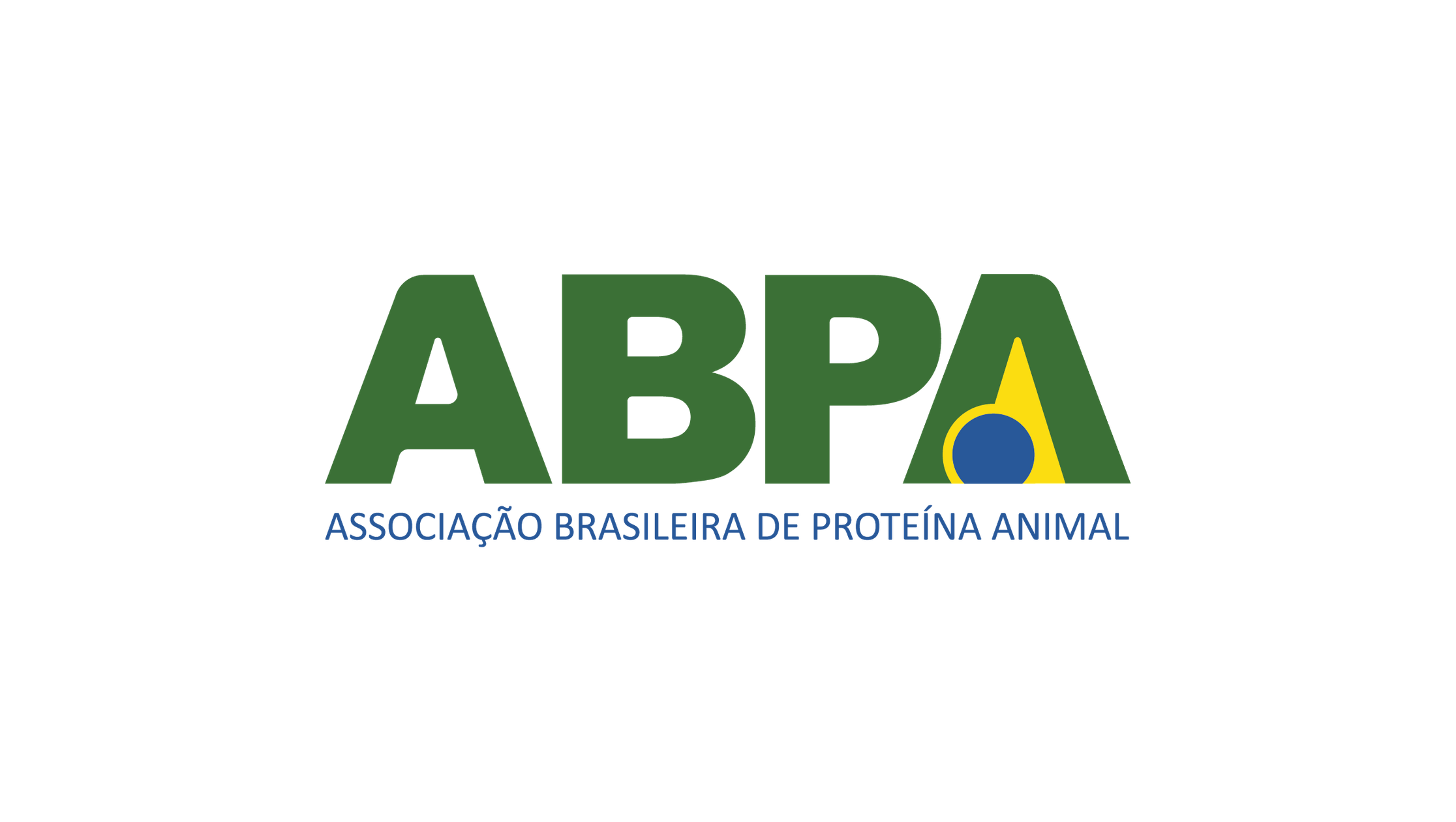 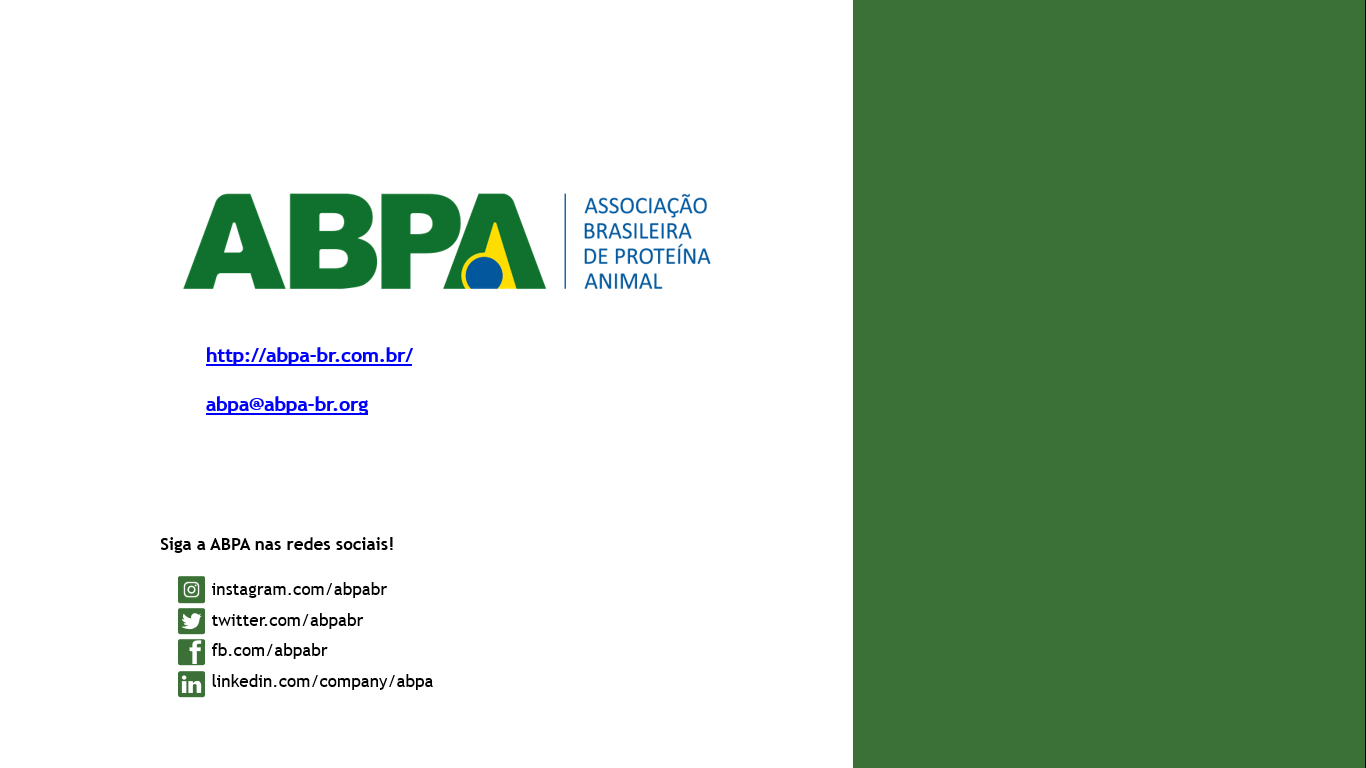